Creating Safe Environments for Employees and Patients Alike
Shelby Chapman, MA				Shawna Grissom, MS, CCLS, CEIM, CPXP
Director of Patient- Family Experience			Director of Family Services
Children’s Hospital Colorado				Children’s Hospital Colorado
Objectives
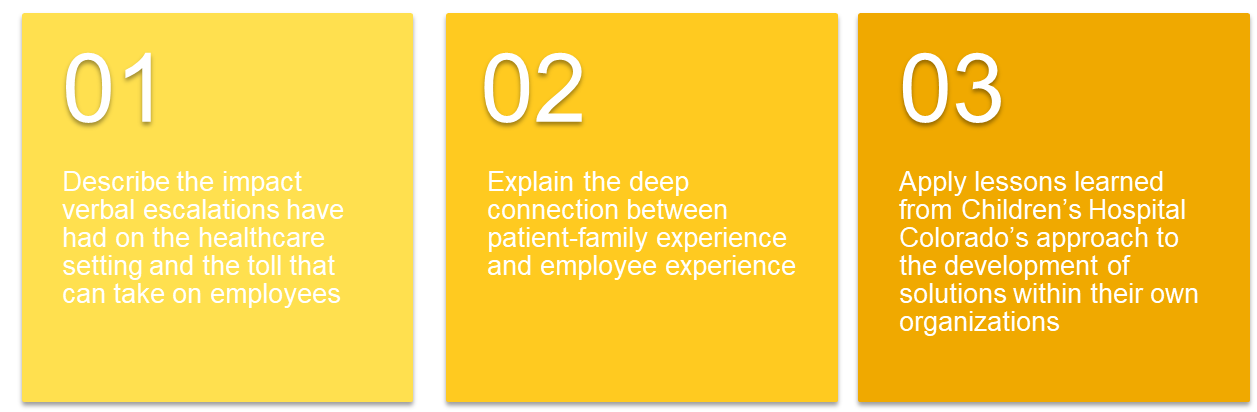 Impact of Escalations on 
Healthcare Workers
Violence Against Healthcare Workers
Occupational Safety and Health Administration  (OSHA)
defines workplace violence as any act of threat of physical violence, harassment, intimidation, or other threatening disruptive behavior that occurs at work

US Bureau of Labor Statistics 
Healthcare and social service industries experience the highest rates of injuries caused by workplace violence
5 times more likely to suffer a workplace violence injury

25% of nurses report being physically assaulted by a patient or family member
50% report exposure to verbal abuse or bullying
73%
73%
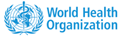 Verbal Escalations
Connecting the Drivers of
TMX and PFX
Higher levels of engagement = higher PFX scores
Employee Experience Elements
Our Journey with 
De-escalation Support
Safe and Healing Environments Flyer
Provided to families to create an environment where the entire care team can work together to care for the child
Included as part of inpatient admission packet
Visible in most exam rooms and inpatient rooms across the system
Flyer: Serving a Purpose, Not Fully Meeting Needs
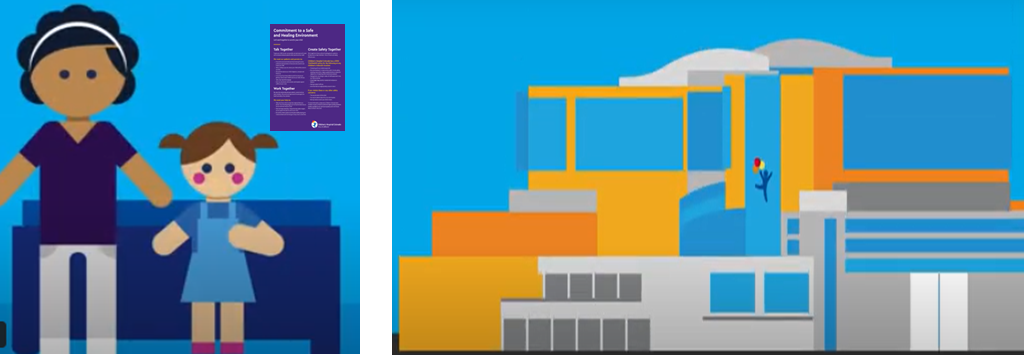 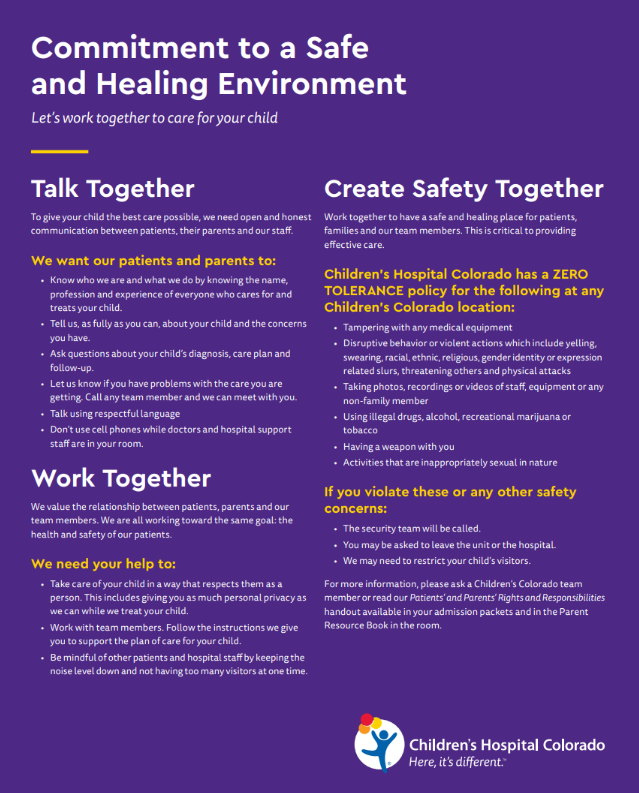 New Documentation Tools
De-escalation Navigator Tool
Computer Based Training
New Approaches and Pilots
Verbal / Over-the-Phone Escalations Taking a Toll
Many resources focused on in-person scenarios
Teams working on the phone were experiencing increased verbal escalations
Impacts to team member resiliency and retention
Response:
Moral Distress Rounds
Identified ideas from the team that would be meaningful/helpful
Tip Sheet

Easily accessible
Helpful phrasing
Reinforces the computer-based training
Phone Recording Pilot
Record a message, in the voice of a patient, to be played on the call recording/hold message for certain call centers/lines.
Intention: Remind caller that we’re humans caring for humans, which hopefully “turns down the temperature” and reduces the number of verbal escalations.
Call recording plays at the beginning of the call (even if the caller is not put on hold)
Hold music and hold messages have also been updated
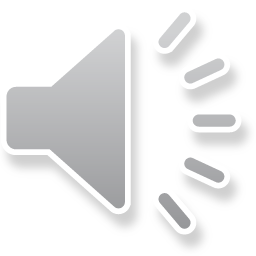 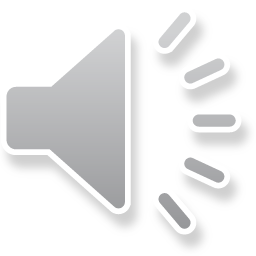 Measurement
Collecting pre- and post-intervention data
Nurses and schedulers are asked to fill out a survey at the end of their shift documenting any call escalations
Emergency Department 
& Urgent Care
Supporting Safe & 
Healing Environments
The ED/UC is a stressful environment to patients, families, and team members
Our goal is to create experiences that mitigate escalation and provide a physically and psychological safe environment to decrease the stress of a chaotic environment for families, patients, and team members.
Physical Safety
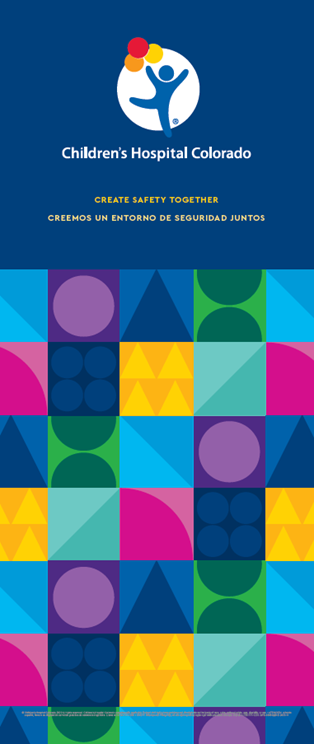 Evolv Weapons Detection System installed at select entrances across our System of Care
GetWell Network Screensavers
Safe & Healthy Environment Videos
Content has been generated based on team members experiences, stories, and hopes for a safe and healthy environment.
Videos:
2–3-minute video (in English and Spanish) to be played in the ED/UC waiting rooms. Videos will explain:
Processes (i.e. triage)
Resources & comfort items
Ways to partner with care team
2-3-minute video for ED/UC team members
Team Member Response
“Seeing the name of the patient in the in-basket brings butterflies to my stomach.  I have to take a deep breath before I start dialing the phone number.  The interactions always leave me with anxiety, and a desire to vent about trying to help families who seem ungrateful.”
“Other conversations leave me feeling so proud of my role and my job.  Proud to be a nurse, and proud to have learned how to de-escalate a family member in order to get to the root of the problem.”
Team Member Resilience
Team Member Resources
Post Assault Respite and Recovery Leave (PARR)
Resiliency, Education, Support and Training (REST)
CODE 4 Counseling
Key Takeaways
Thank you
Shelby.Chapman@childrenscolorado.org

Shawna.Grissom@childrenscolorado.org